Ухо – орган слуха
Окружающий мир 3 класс
МКОУ Базовская СОШ
Шмигирилова Ю.В.
Ухо — сложный вестибулярно-слуховой орган, который выполняет две функции: 

воспринимает звуковые импульсы 

отвечает за положение тела в пространстве и способность удерживать равновесие.
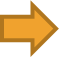 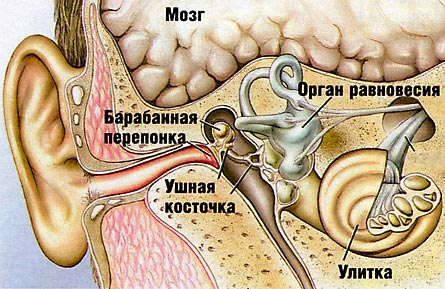 Анатомически ухо делится на три части: 

наружное, 

среднее,  

внутреннее ухо.
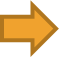 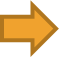 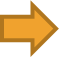 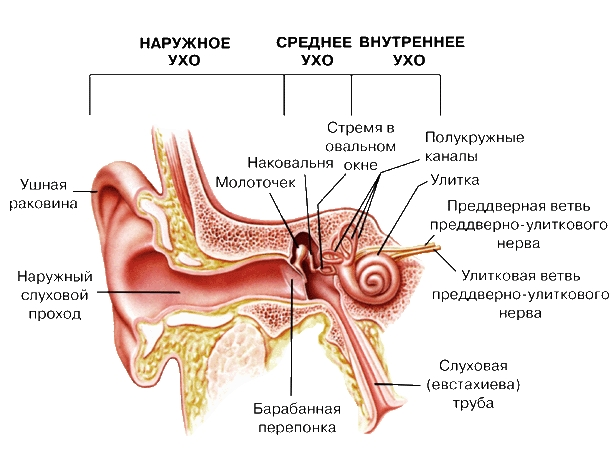 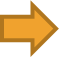 Каждая часть выполняет свои функции.
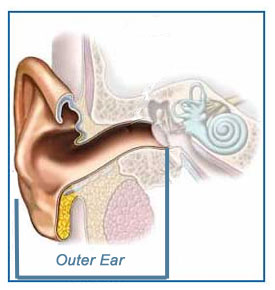 Наружное ухо  состоит из
ушной раковины,

наружного слухового прохода.

 Ушная раковина — сложной формы упругий хрящ.
Ушная раковина концентрирует звуковые колебания и направляет их в наружное слуховое отверстие.
Среднее ухо
Основной частью среднего уха является барабанная полость. Здесь находятся три слуховые косточки: молоточек, наковальня и стремечко — они передают звуковые колебания из наружного уха во внутреннее, одновременно усиливая их.
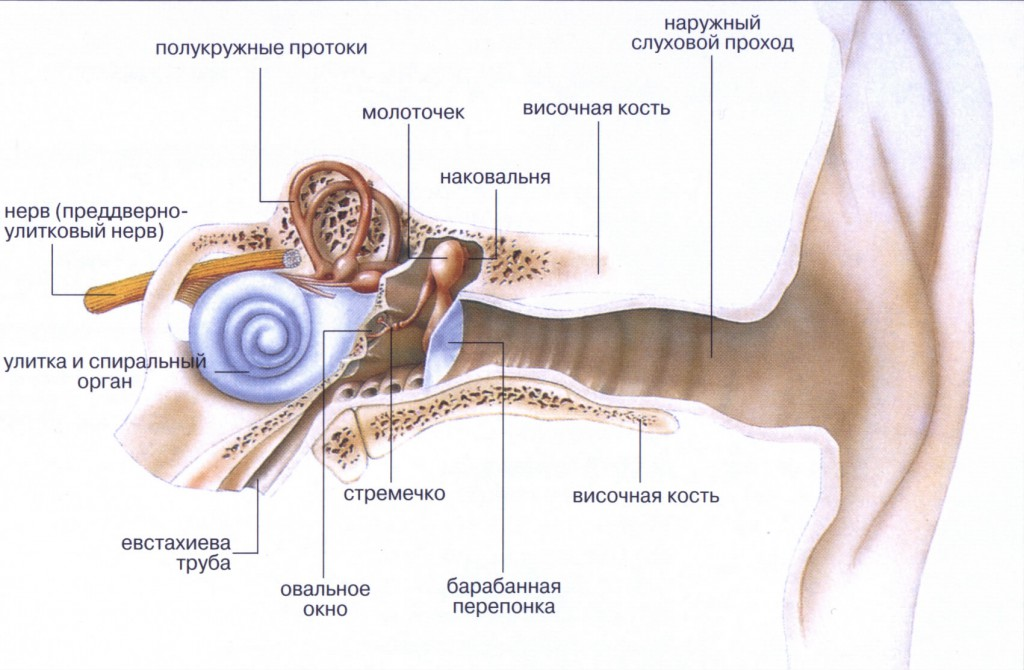 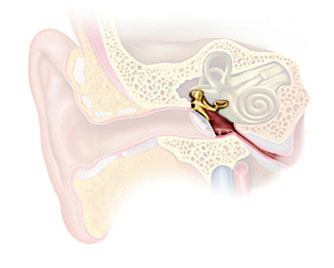 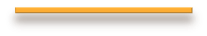 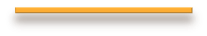 Внутреннее ухо
является наиболее сложным из трех отделов органа слуха и равновесия. Из-за своей замысловатой формы оно называется лабиринтом. Костный лабиринт состоит из преддверия, улитки и полукружных каналов.
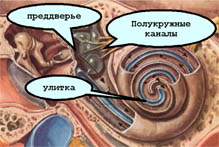 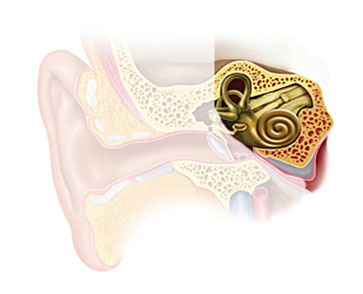 Звуковая волна улавливается  ушной раковиной и попадает в  СЛУХОВОЙ ПРОХОД. Затем ударяется в БАРАБАННУЮ ПЕРЕПОНКУ. Барабанная перепонка соединена с молоточком. Когда звуковая волна ударяется в  барабанную перепонку, она  начинает дрожать, молоточек падает и ударяется по наковаленке и стремечку. От удара звук усиливается еще больше, и волна летит дальше.
Она попадает в настоящий ЛАБИРИНТ. Эта часть уха называется УЛИТКА.  Здесь происходит самое главное: особые невидимые волоски улавливают звук и передают его в МОЗГ. А уж мозг разбирает, что же нам такое сказали.
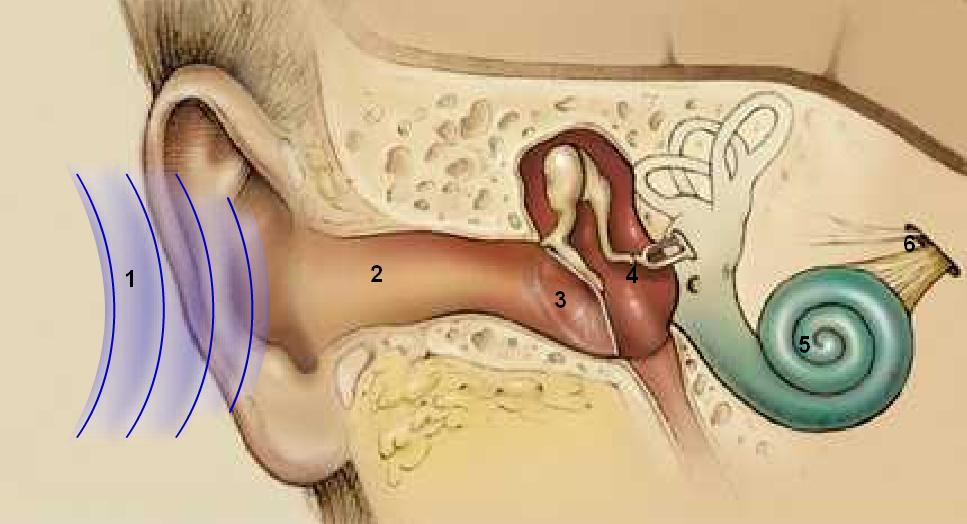 Гигиена органов слуха 
Чтобы уберечь орган слуха от различных внешних воздействий, от проникновения инфекции, необходимо соблюдать ряд гигиенических правил!
Гигиена начинается с ежедневного мытья ушей.

Ушная сера

В наружном слуховом проходе постоянно выделяется ушная сера. Она содержит смягчающие и противомикробные вещества. Накопление ушной серы может привести к закупорке наружного слухового прохода и ухудшению слуха. Поэтому нужно постоянно следить за чистотой ушей. Если скопилось много серы, следует обратиться к врачу, чтобы он удалил серные пробки. 

 Удалять излишки серы ватной палочкой нельзя, также как и использовать другие опасные предметы. Этим можно только навредить!
Производственный шум

Нормальную жизнедеятельность человека нарушает ШУМ. Это приводит к развитию бессонницы, чрезмерному утомлению. На уроках физической культуры и во время перемен шум увеличивается в 1,5 – 2 раза.
Не создавай лишнего 
шума!!!
Интересно знать!
Наш слух улавливает колебания
 частотой от 16 до 20000 Гц,
 а ухо собаки – до 150000 Гц.
Отдых в тишине полей, на берегу реки,
 где слышен плеск воды, в лесу среди
 успокоительного шелеста листвы
благотворен не только для органа слуха,
 но и для всего организма.
Попадание воды в уши

Попадание воды в уши приводит к ощущению заложенности, ухудшению слуха, к сильной боли. 
Чтобы избавиться от недавно попавшей воды, необходимо лечь на спину, а затем медленно повернуть голову на больное ухо. После этого вода выльется из уха. 
В случае, если вода попала давно и ухо начало болеть, необходимо закапать несколько капель борной кислоты, что поспособствует испарению оставшейся в ухе воды.
Интересно знать!
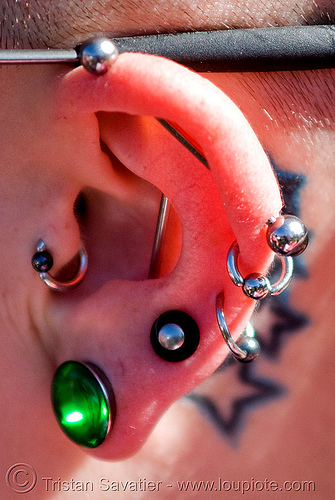 С точки зрения восточной медицины, ухо – мощная система, связанная с работой внутренних органов. Не зря традиционным местом ношения сережек является именно мочка уха — в ней меньше, чем в других зонах уха, важных активных точек, отсутствует хрящ, быстрее происходит заживление.   Если правильно проколоть уши, то сережки будут приносить организму пользу. Можно даже таким способом откорректировать зрение. Если же вставить в уши неправильный металл, то человек будет испытывать непонятное раздражение, недомогание, ухудшится сон.
БЕРЕЖНОЕ ОТНОШЕНИЕ К УШАМ  -    ЗАЛОГ  ОСТРОГО СЛУХА !!!